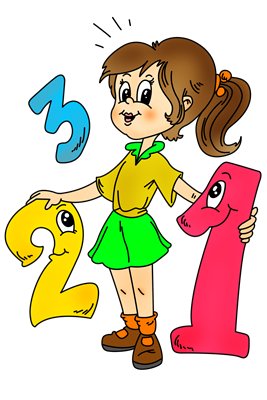 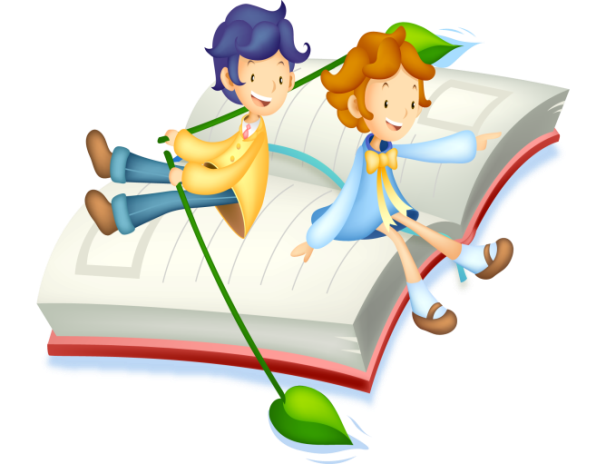 Перевірка 
  домашнього завдання 
а) 5 
б) 3 
в) 4
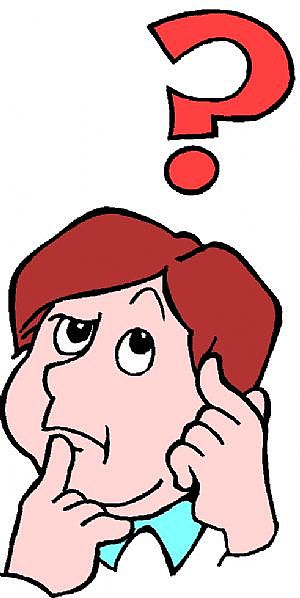 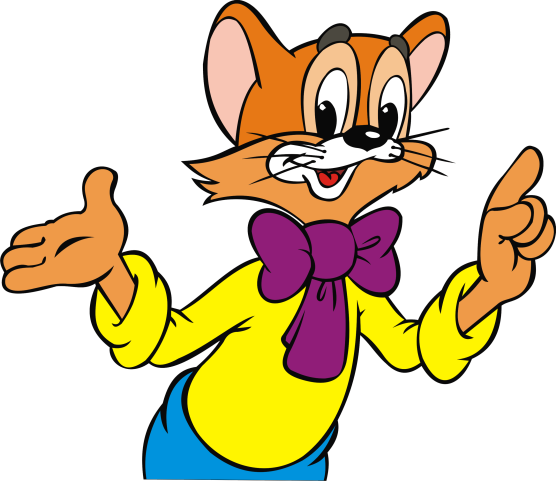 10 ▪ 6 = 60
1 дес. ▪ 6 = 6 дес.

100 ▪ 8 = 80
1 сот. ▪ 8 = 8 сот.
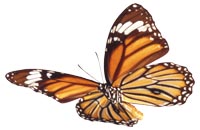 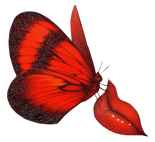 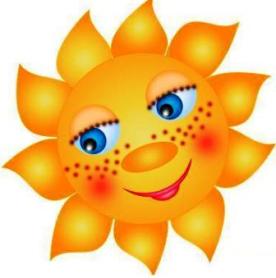 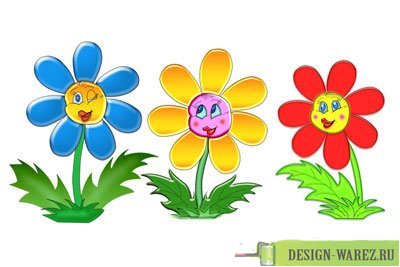 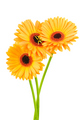 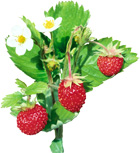 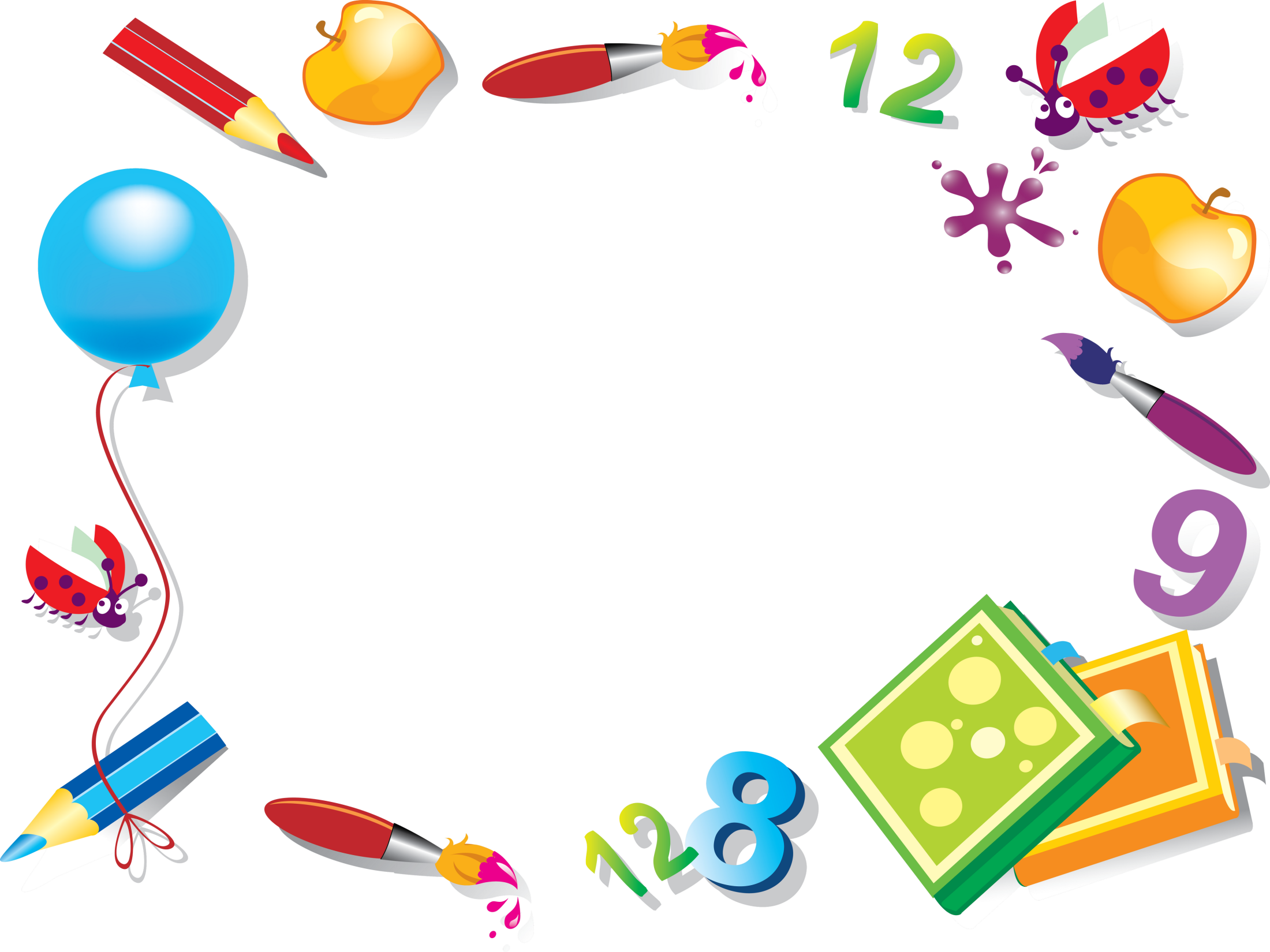 ВПІЗНАЙ
 ГЕОМЕТРИЧНУ ФІГУРУ
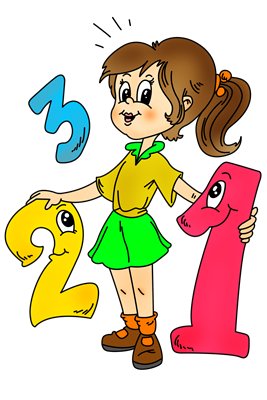 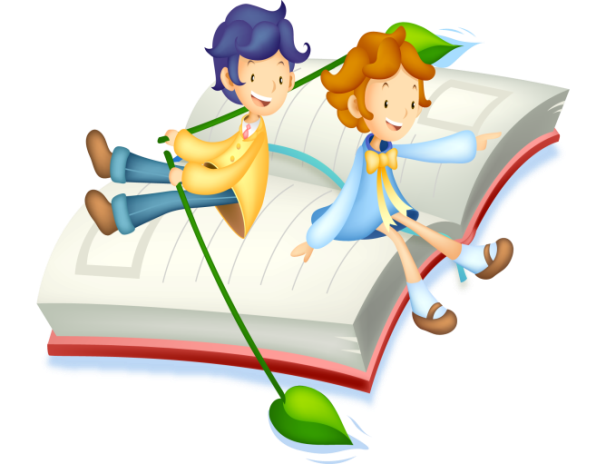 Підсумок уроку
Гра "Мікрофон"
   ─ Чи сподобався вам урок?
   ─ Чим цікавим займалися на уроці?
   ─ Що більше всього запам’ятали?
   ─  Про що нове дізналися?
Домашнє завдання
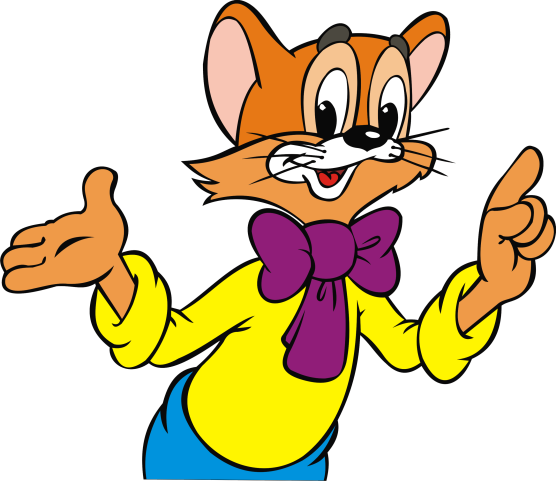 задача № 785 
(1 група - по діях, 
2 група - виразом), 
приклади № 786.